Pertemuan ke-5
Penguat Tegangan
John Adler, M.Si
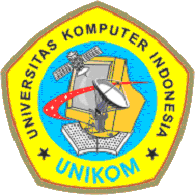 1
28 Maret 2010
PENGUAT COMMON EMITTER
Analisis DC (f = 0)
 Semua sumber AC = 0
 Semua kapasitor open 
 Tentukan arus emiter IE
 Tentukan tahanan dalam re’
VCC
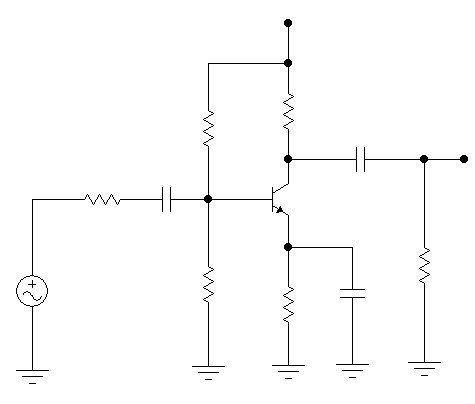 RC
R1
C2
Vo
C1
RG
RL
R2
CE
RE
VG
Analisis DC (f = 0)
 Semua sumber AC = 0
 Semua kapasitor open 
 Tentukan arus emiter IE
 Tentukan tahanan dalam re’
VCC
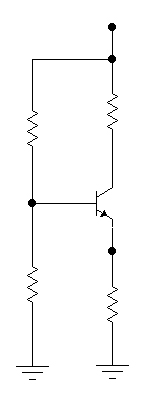 RC
R1
VB
VE
R2
RE
IE
Analisis ac (f = )
 Semua sumber DC = 0
 Semua kapasitor short 
 Tentukan impedansi input basis Zinbase
  Buat rangkaian pengganti ac
VCC
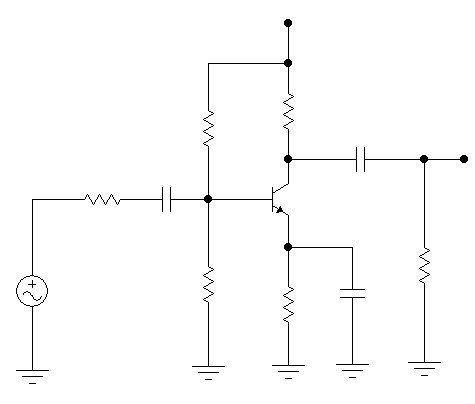 RC
R1
C2
Vo
C1
RG
RL
R2
CE
RE
VG
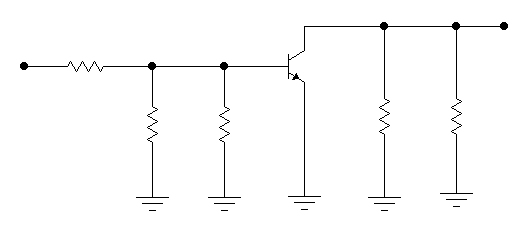 Vo
RG
VG
RC
RL
R1
R2
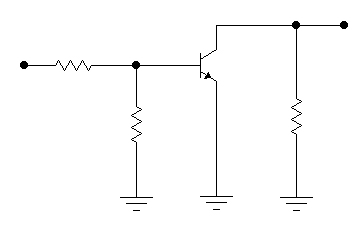 Vo
RG
VG
rc
R12
Tahanan kolektor ac
RANGKAIAN PENGGANTI TRANSISTOR
zin(base)
ic
ib
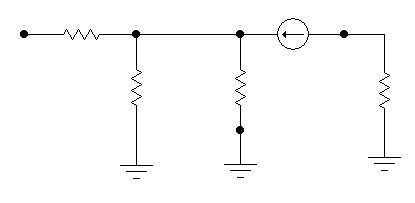 RG
b
c
VG
R12
ie
re’
rc
e
Model T
zin
RG
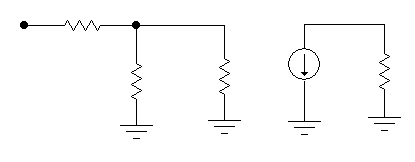 Model 
VG
ic
rc
rc’
R12
RG
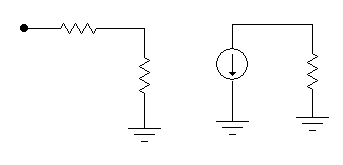 vb
vo
VG
rc
zin
Contoh soal 4.1
a). Tentukan tegangan output dari penguat CE di bawah  ini
b). Berapa outputnya bila temperaturnya naik menjadi 150oC
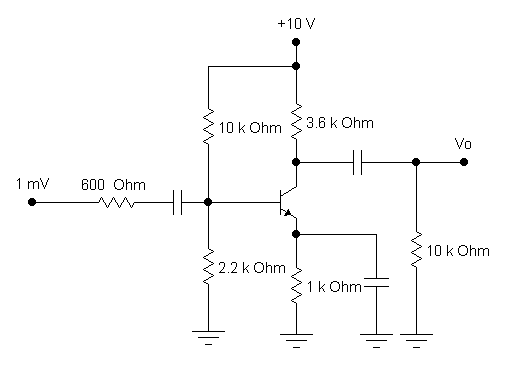  =100
Contoh Soal 4.2
Rangkaian di bawah ini disebut sebagai swamped amplifier. Hitung persentase perubahan outputnya bila temperatur berubah dari 25oC menjadi 150oC.
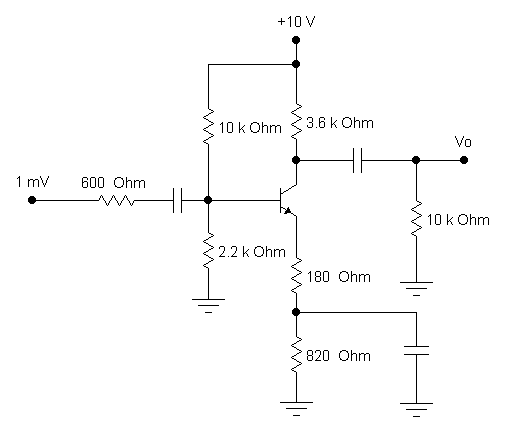 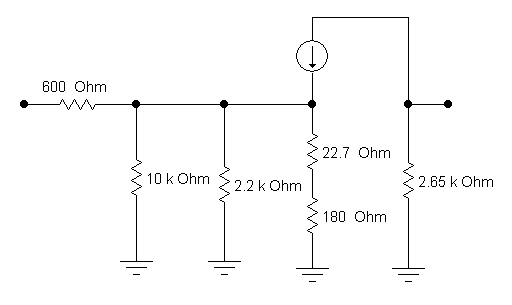 Swamped amplifier lebih stabil tetapi penguatannya lebih kecil
Contoh Soal 4.3
Untuk memperbesar tegangan output, pada rangkaian di bawah ini digunakan dua penguat CE yang dihubungkan secara seri (kaskade). Hitung tegangan outputnya.
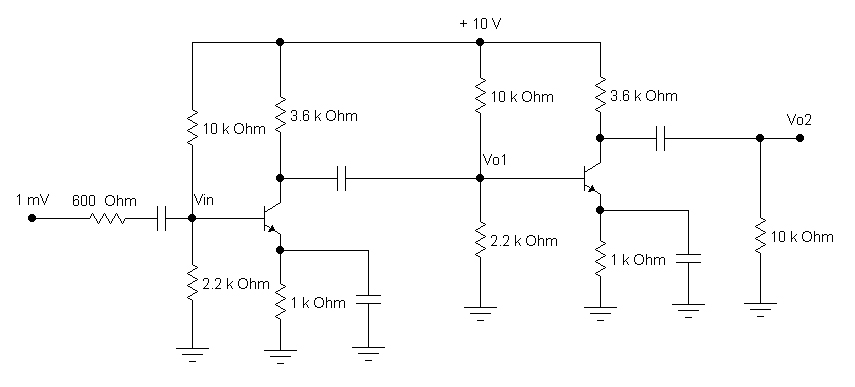 zo
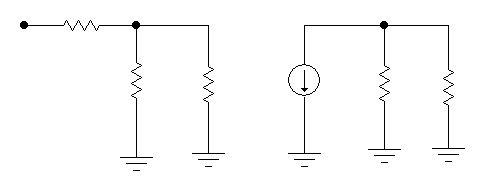 ic
RC
RL
Thevenin :
Rth
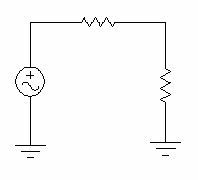 vth
RL
PENGUAT COMMON COLLECTOR
Analisis DC :
 Sama dengan CE
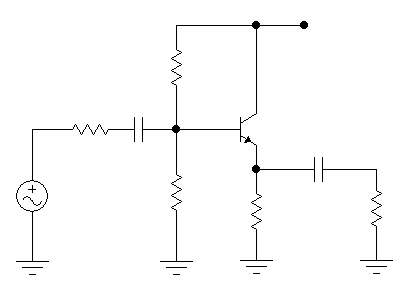 +VCC
R1
RG
VG
R2
RL
RE
RG
R12
VG
re
Analisis ac :
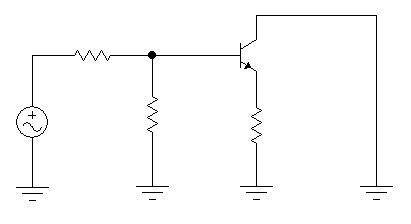 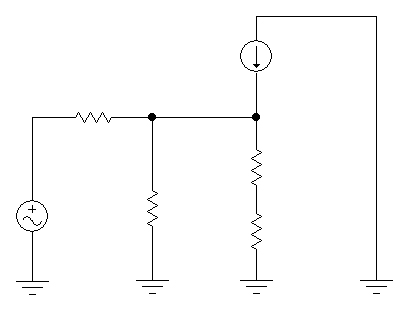 RG
re’
R12
VG
re
RG
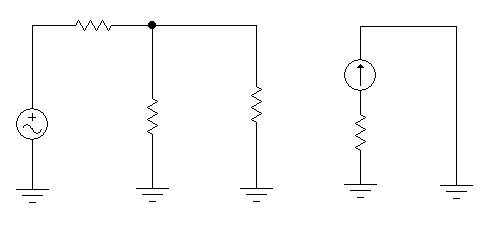 Zin(base)
R12
VG
re
Vin
Vo
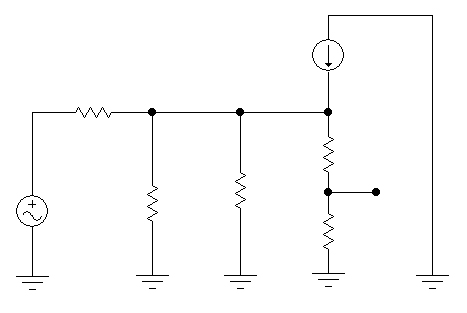 RG
re’
R2
Vo
R1
VG
RE
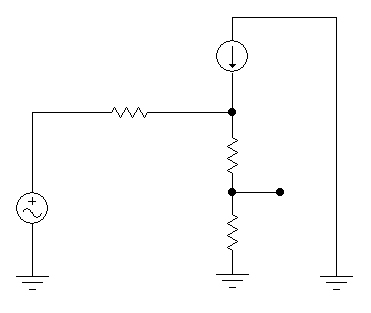 rth
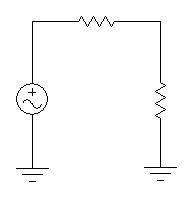 ic
RG//R1//R2
Vin
RE
ib
re’
ie
Vin
RE
Zo
Zo
rth
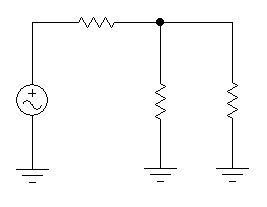 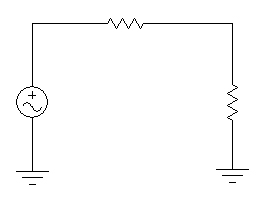 Vin
RL
Vin
RL
RE
COMMON EMITTER
COMMON COLLECTOR
COMMON BASE
AV
Zin
Zo
MODEL HYBRID
+
V2
-
i1
i2
hie
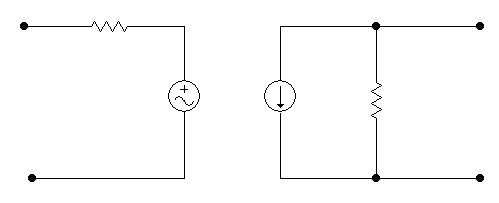 +
V1
hreV2
hfei1
hoe
-
V2 = 0 (output shorted)
Impedansi input
Penguatan arus
MODEL HYBRID
+
V2
-
i1
i2
hie
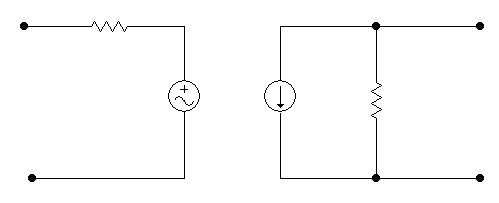 +
V1
hreV2
hfei1
hoe
-
i1 = 0 (input open)
Penguatan tegangan balik
Admitansi output